Acts 18:8-17
1 Corinthians 2:3 
3. I was with you in weakness, in fear, and in much trembling.
Acts 18:8-11 
8. Then Crispus, the ruler of the synagogue, believed on the Lord with all his household. And many of the Corinthians, hearing, believed and were baptized.
Acts 18:8-11 
9. Now the Lord spoke to Paul in the night by a vision, “Do not be afraid, but speak, and do not keep silent;
Acts 18:8-11 
10. for I am with you, and no one will attack you to hurt you; for I have many people in this city.”
Acts 18:8-11 
11. And he continued there a year and six months, teaching the word of God among them.
Encouragement increased his boldness in preaching.
Encouragement assured him of God’s presence.
Encouragement promised God’s protection.
Acts 18:12-17 
12. When Gallio was proconsul of Achaia, the Jews with one accord rose up against Paul and brought him to the judgment seat,
Acts 18:12-17 
13. saying, “This fellow persuades men to worship God contrary to the law.”
Acts 18:12-17 
14. And when Paul was about to open his mouth, Gallio said to the Jews, “If it were a matter of wrongdoing or wicked crimes, O Jews, there would be reason why I should bear with you.
Acts 18:12-17 
15. But if it is a question of words and names and your own law, look to it yourselves; for I do not want to be a judge of such matters.”
Acts 18:12-17 
16. And he drove them from the judgment seat.
Acts 18:12-17 
17. Then all the Greeks took Sosthenes, the ruler of the synagogue, and beat him before the judgment seat. But Gallio took no notice of these things.
John 16:12-13 
12. “I still have many things to say to you, but you cannot bear them now.
John 16:12-13 
13. However, when He, the Spirit of truth, has come, He will guide you into all truth; for He will not speak on His own authority, but whatever He bears He will speak; and He will tell you things to come.
Everyone must 
FACE the truth.
Everyone should
SIDE WITH
the truth.
Everyone needs to
FOLLOW the truth.
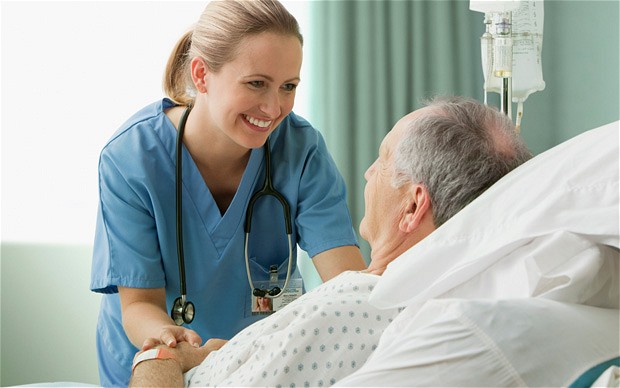 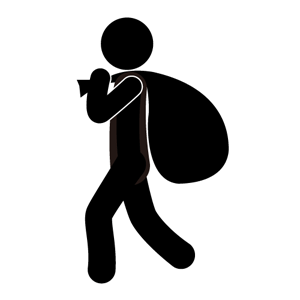 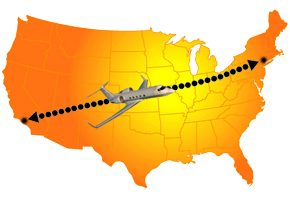 Acts 17:1-14